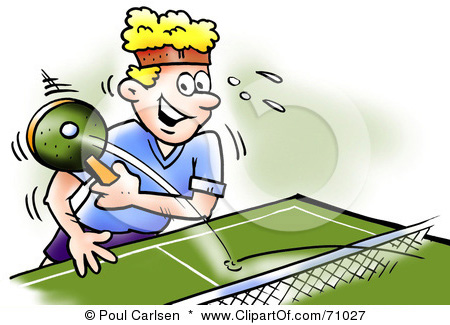 Kroužek STOLNÍHO TENISU    při Základní škole a Mateřské škole Petrovpořádá  v sobotu 29. 11. 2014
5. ročník 
Mezinárodního turnaje 
            ve stolním 
           tenise
Turnaj pro neregistrované hráče
8,45 hodin prezentace
9,00 hodin začátek turnaje
Startovné - dospělí 200,- Kč            
                - děti 50,- Kč
Občerstvení zajištěno
Turnaj se uskuteční v Tenisové hale Petrov
Přihlášky přijímá do 25. 11. 2014 na tel. čísle pan Benovič – 603 539 249
Platba startovného přímo na místě